Муниципальное казённое дошкольное образовательное учреждение  «Детский сад №3 п. Тёплое»
«На все руки от скуки»ОТЧЕТ ПО РАБОТЕ клубА по интересам    2019 – 2020 г.
Воспитатель: Дмитриева Л.Е.
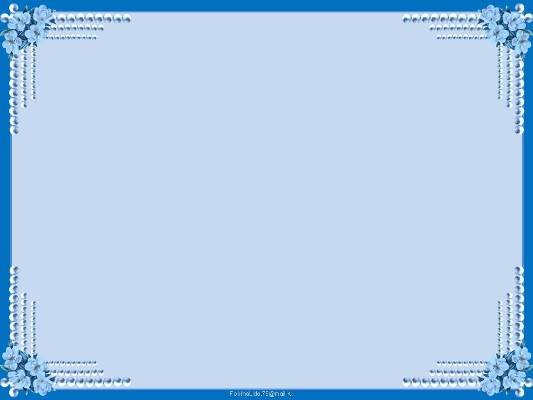 «Истоки творческих способностей и дарований детей на 
кончиках их пальцев.
      От пальцев, образно говоря, идут тончайшие ручейки, которые питают  источник творческой мысли.
       Другими словами: чем больше мастерства в детской ладошке, тем умнее ребенок». 
                      Сухомлинский В. А.
Цель: развитие ручной умелости у детей через укрепление мелкой моторики пальцев рук и организацию совместного изобразительного творчества детей и взрослых.                                                                                                                           Основные задачи:                                                                                                                                                                          -развивать творческие способности  детей, мелкую моторику рук;                                                                                                                          -дать теоретические знания  и практические навыки работы с различными материалами, направленными на воспитание художественно-эстетического вкуса                                                                                                                            -знакомить детей с аппликацией из не стандартного материала; формировать умения передавать простейший образ предметов;                                                                                                                                                        -формировать интерес к изобразительной деятельности;                                                                                                                                                         -учить детей передавать в рисунках, поделках внешние признаки предметов;                                                                         -развивать чувство цвета, чувство прекрасного;                                                                                                                            -развивать восприятие, мышление, воображение, творческие способности;                                                                                               -воспитывать эстетический вкус и аккуратность в работе;                                                                                                                   -учить работать на заданном пространстве (накопление элементарного опыта в составлении композиции)
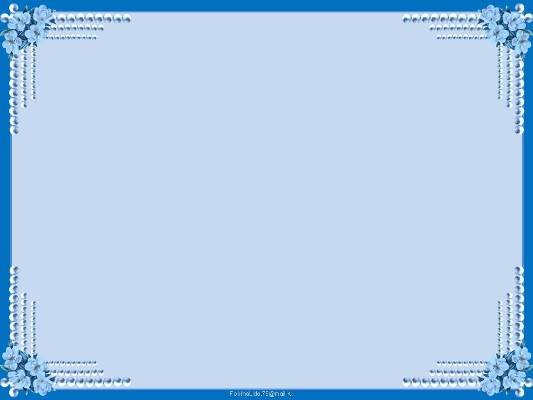 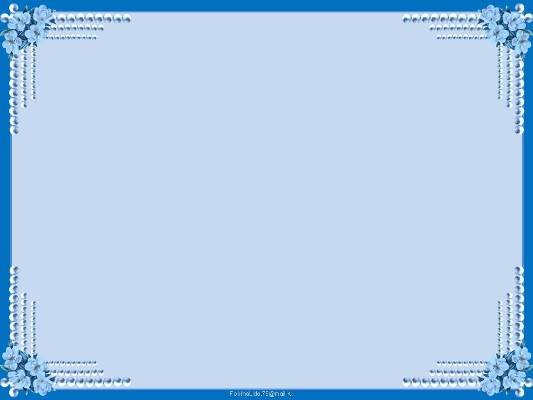 Новизина - развитие у детей творческого и исследовательского характеров, пространственных представлений, некоторых физических закономерностей, познание свойств различных материалов, овладение разнообразными способами практических действий, приобретение ручной умелости и появление созидательного отношения к окружающему.
Актуальность: Проблема развития детского творчества в настоящее время является одной из наиболее актуальных проблем, ведь речь идет о важнейшем условии формирования индивидуального своеобразия личности уже на первых этапах ее становления. Ручной труд, так же игра и рисование, особые формы собственно детской деятельности. Интерес к ним у детей существенно зависит от того, насколько условия и организация труда позволяют удовлетворить основные потребности ребенка данного возраста, а именно:
-желание практически действовать с предметами, которое уже не удовлетворяется простым манипулированием с ними, как это было раньше, а предполагает получение определенного осмысленного результата;
-желание чувствовать себя способным сделать нечто такое, что можно использовать и что способно вызвать одобрение окружающих.
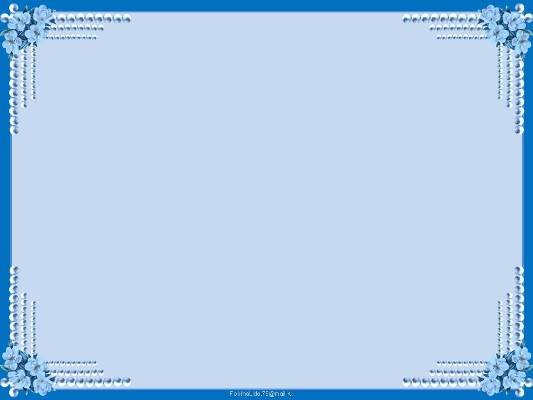 Природный материал
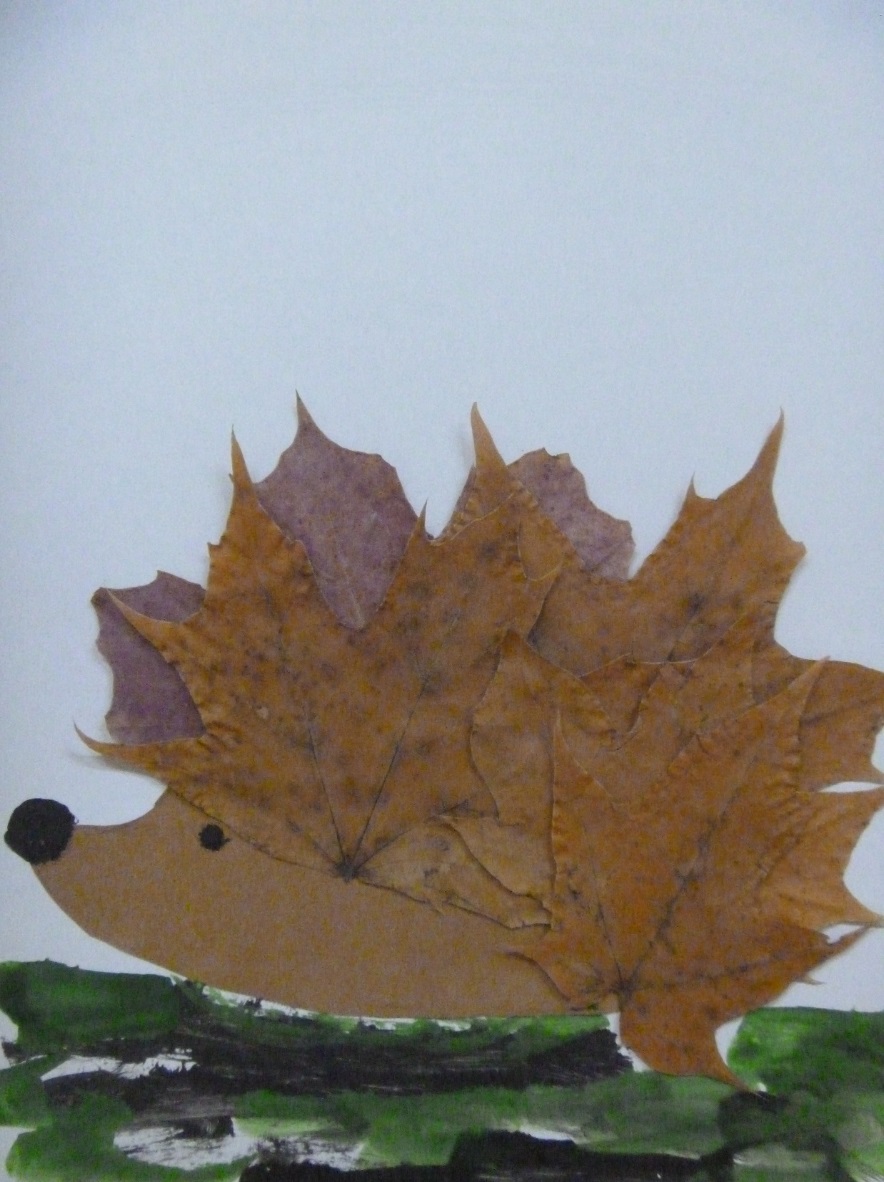 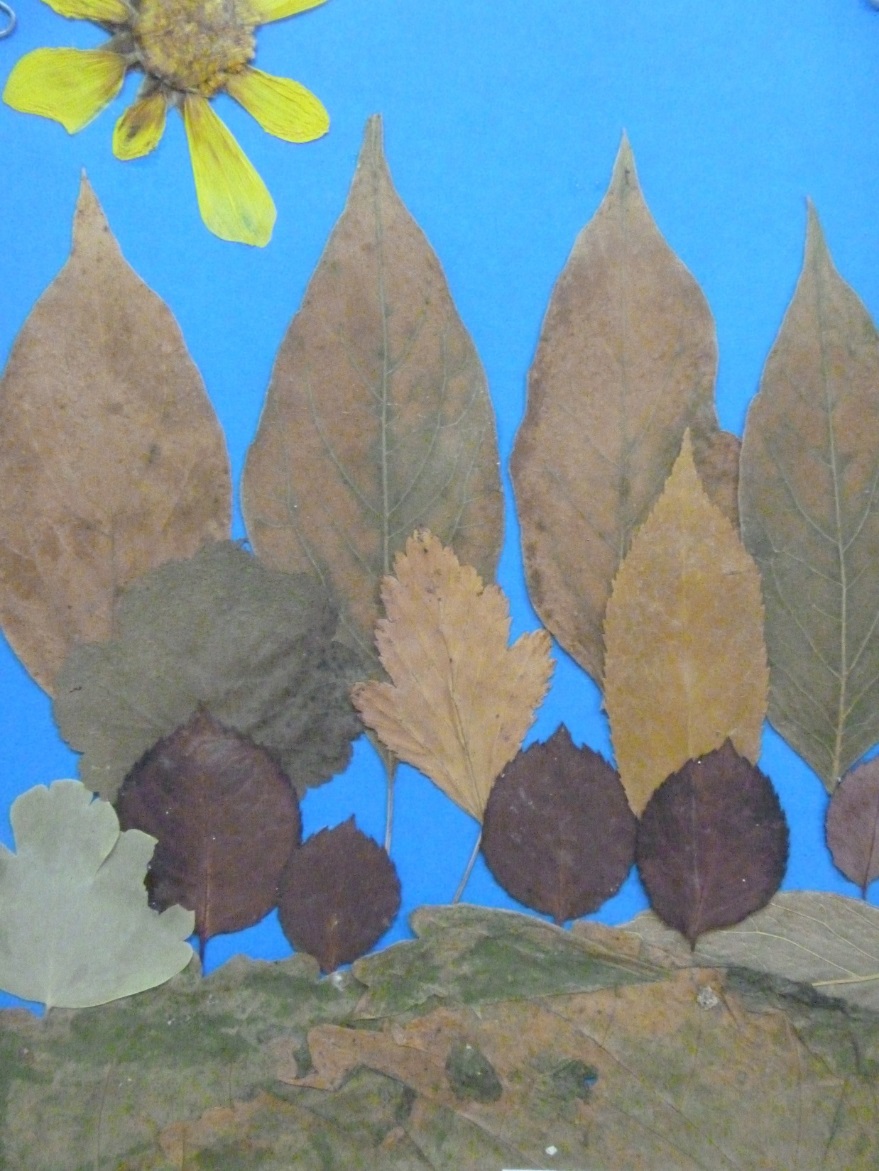 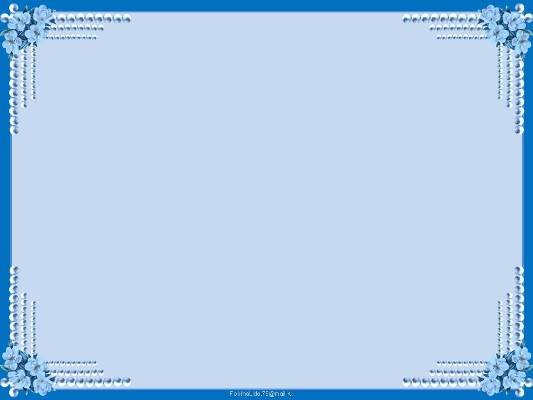 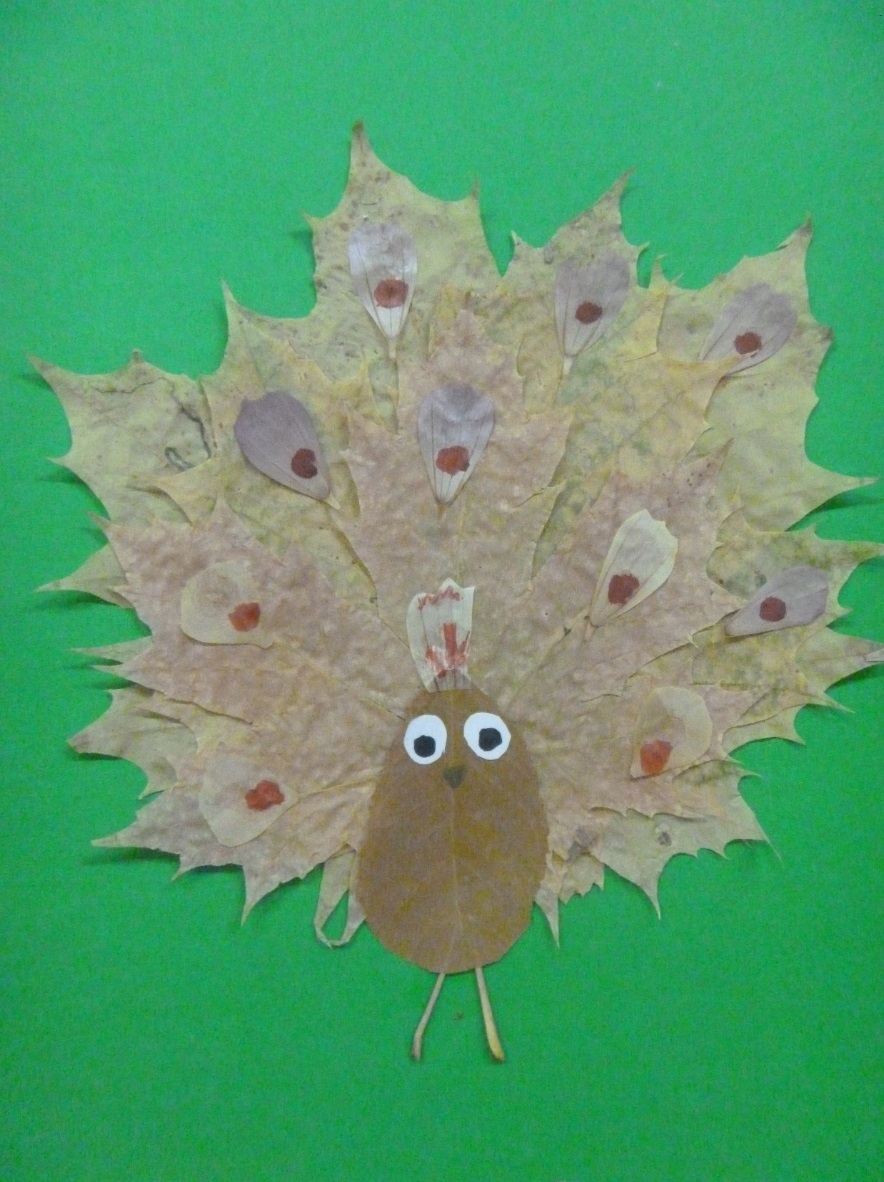 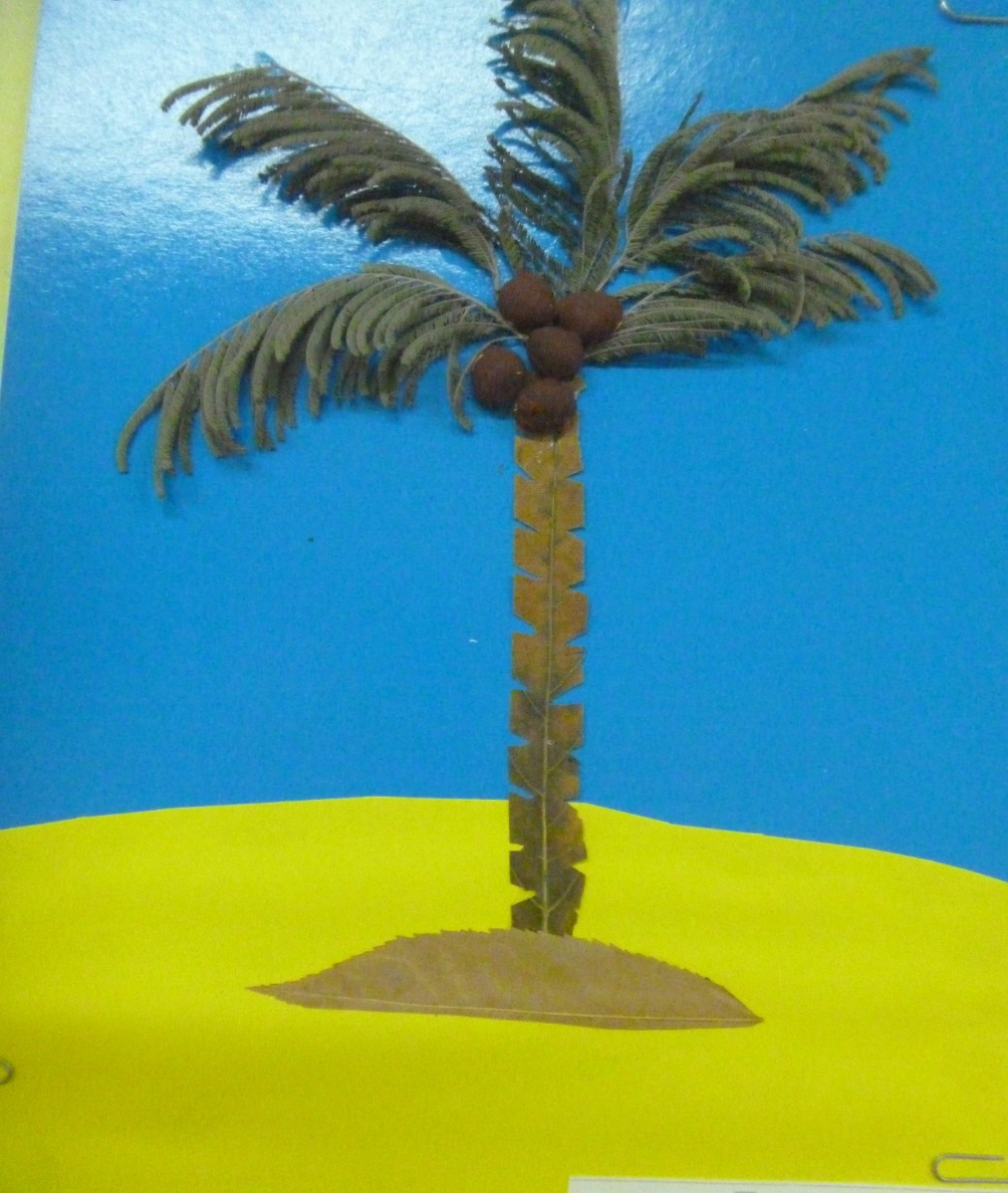 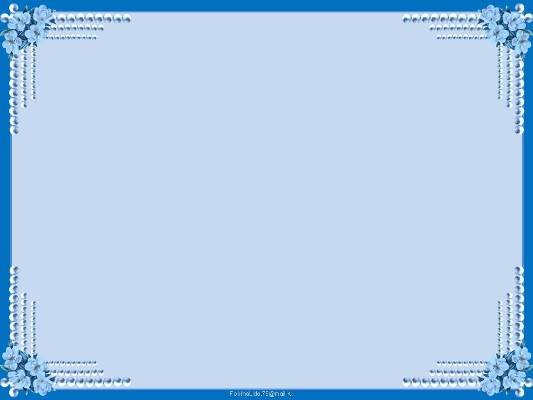 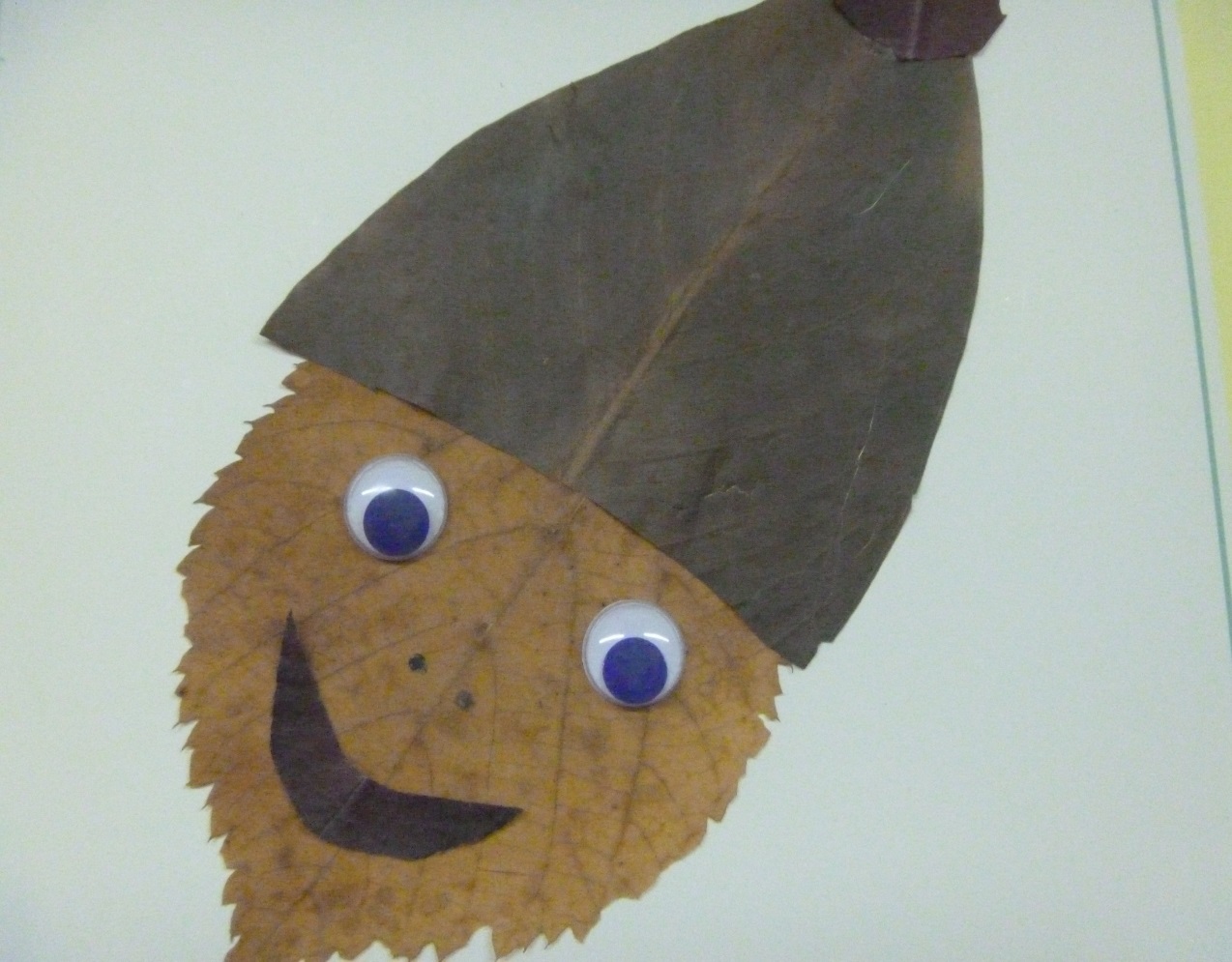 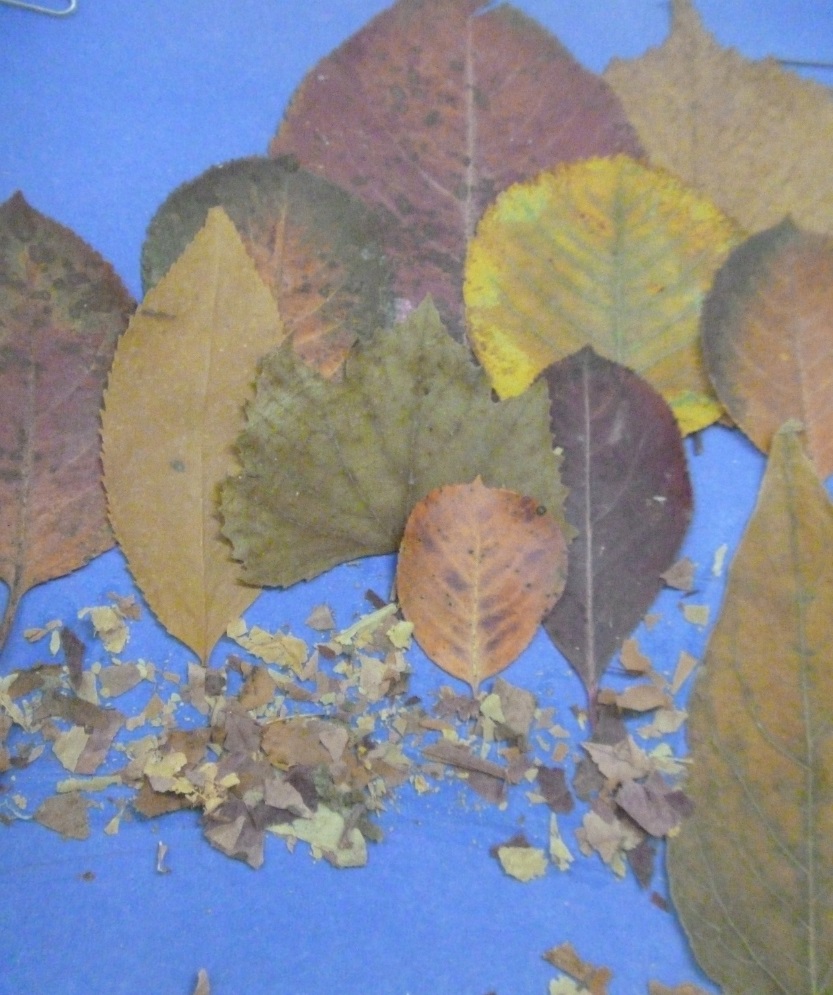 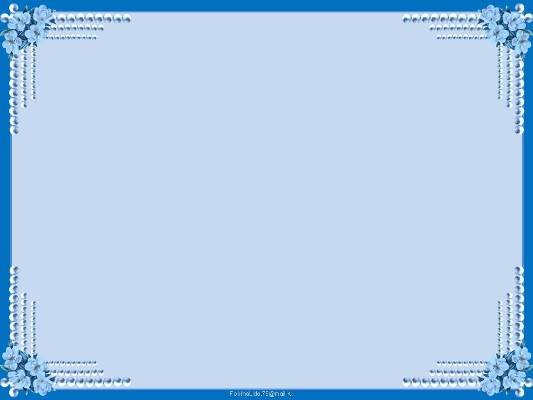 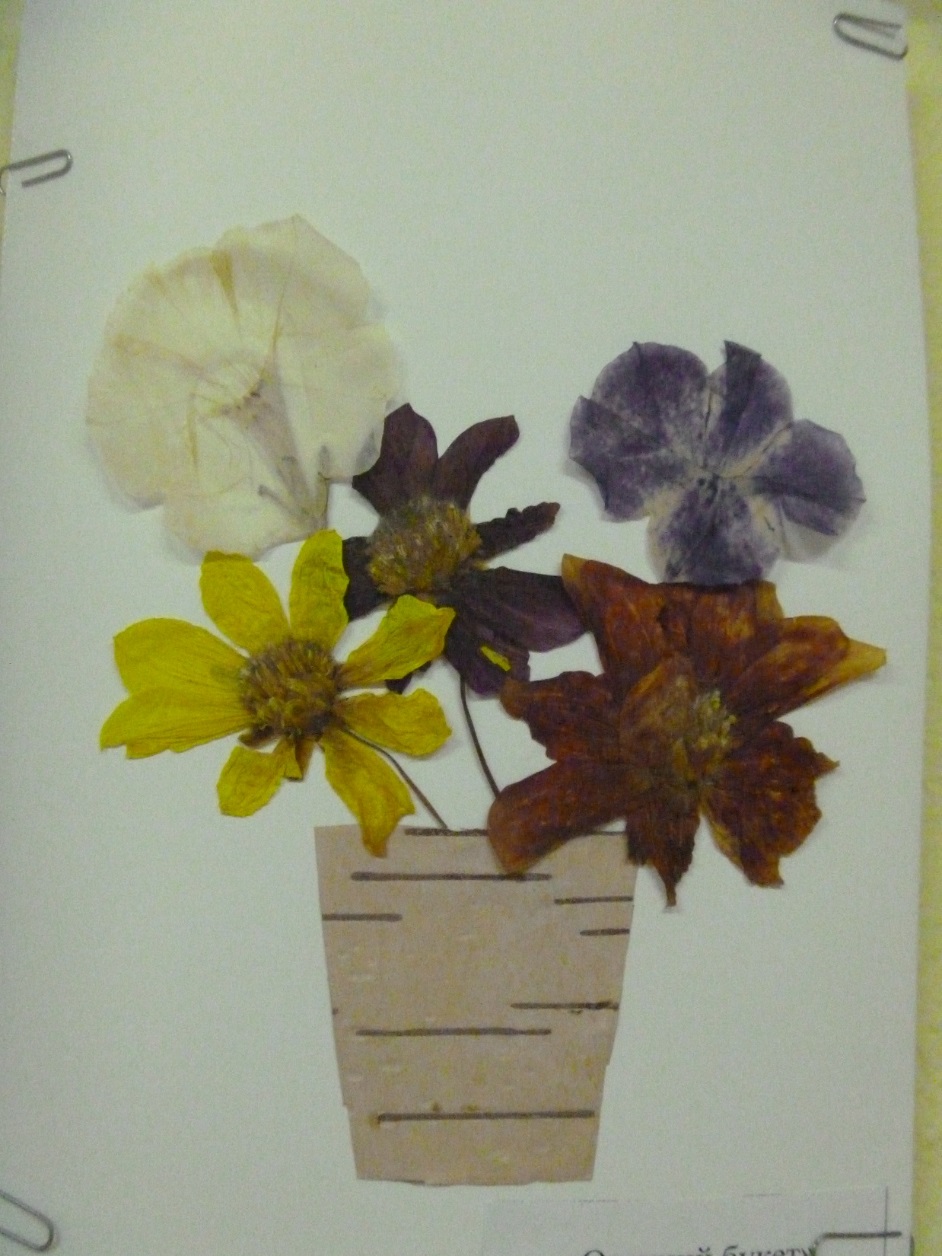 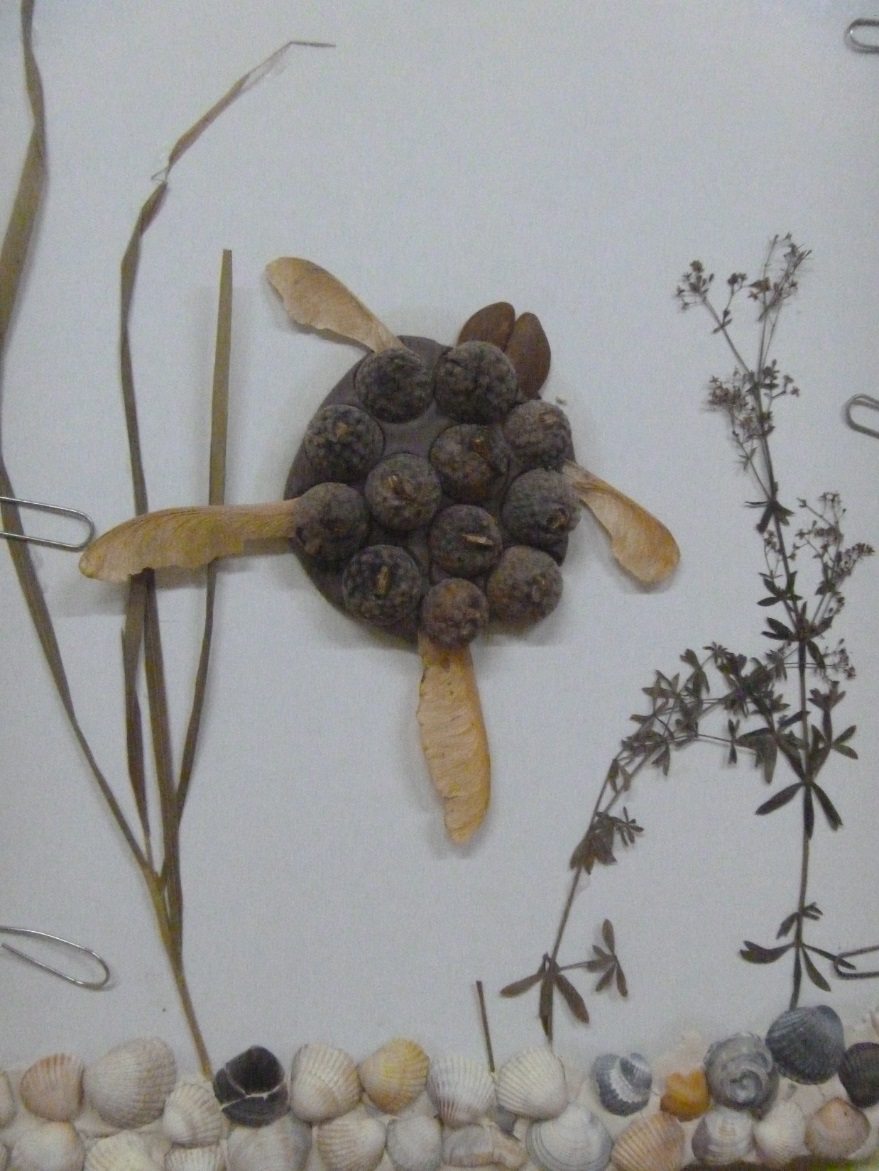 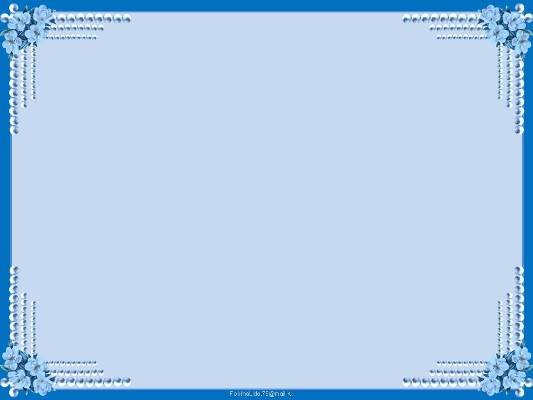 Пряжа
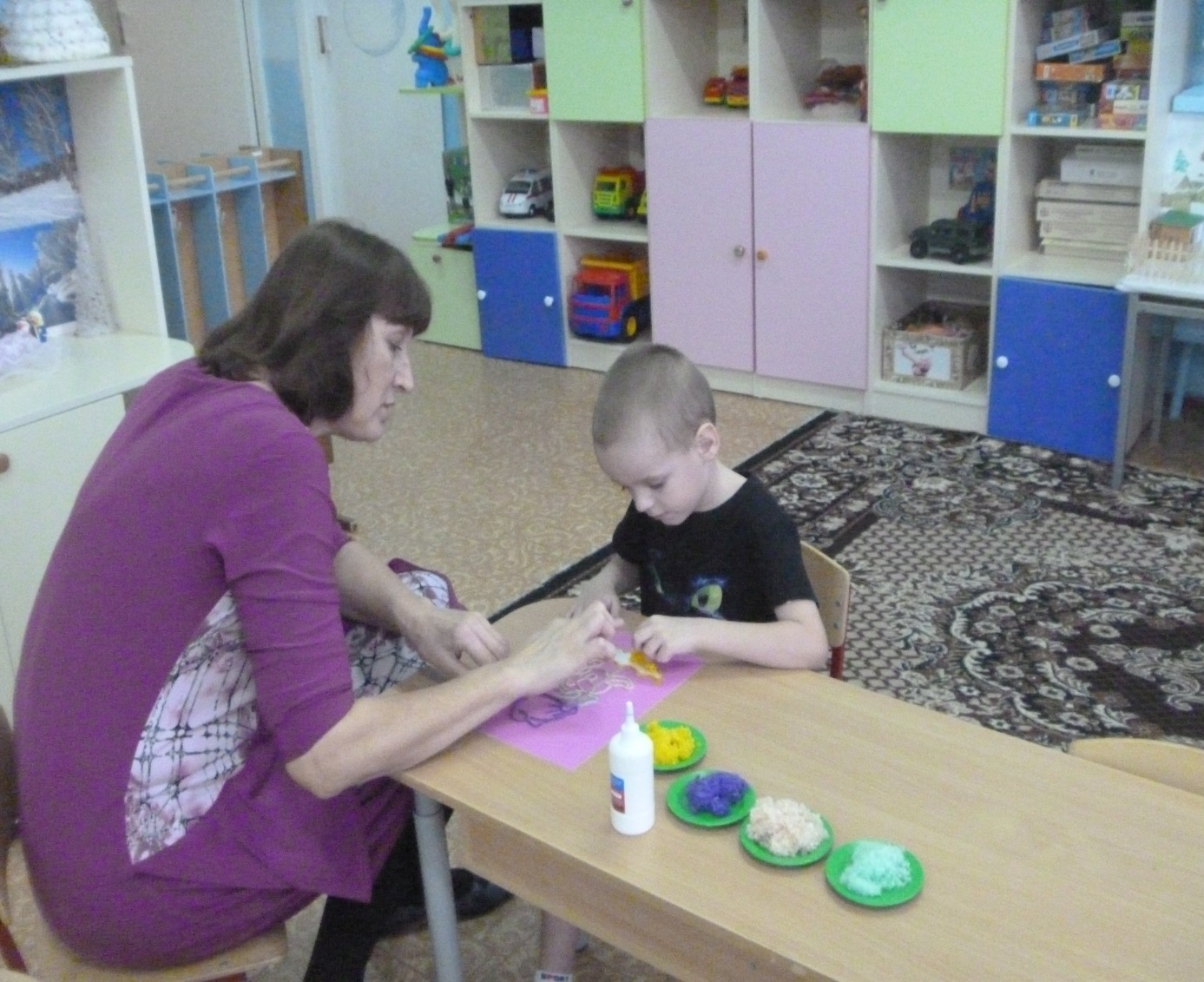 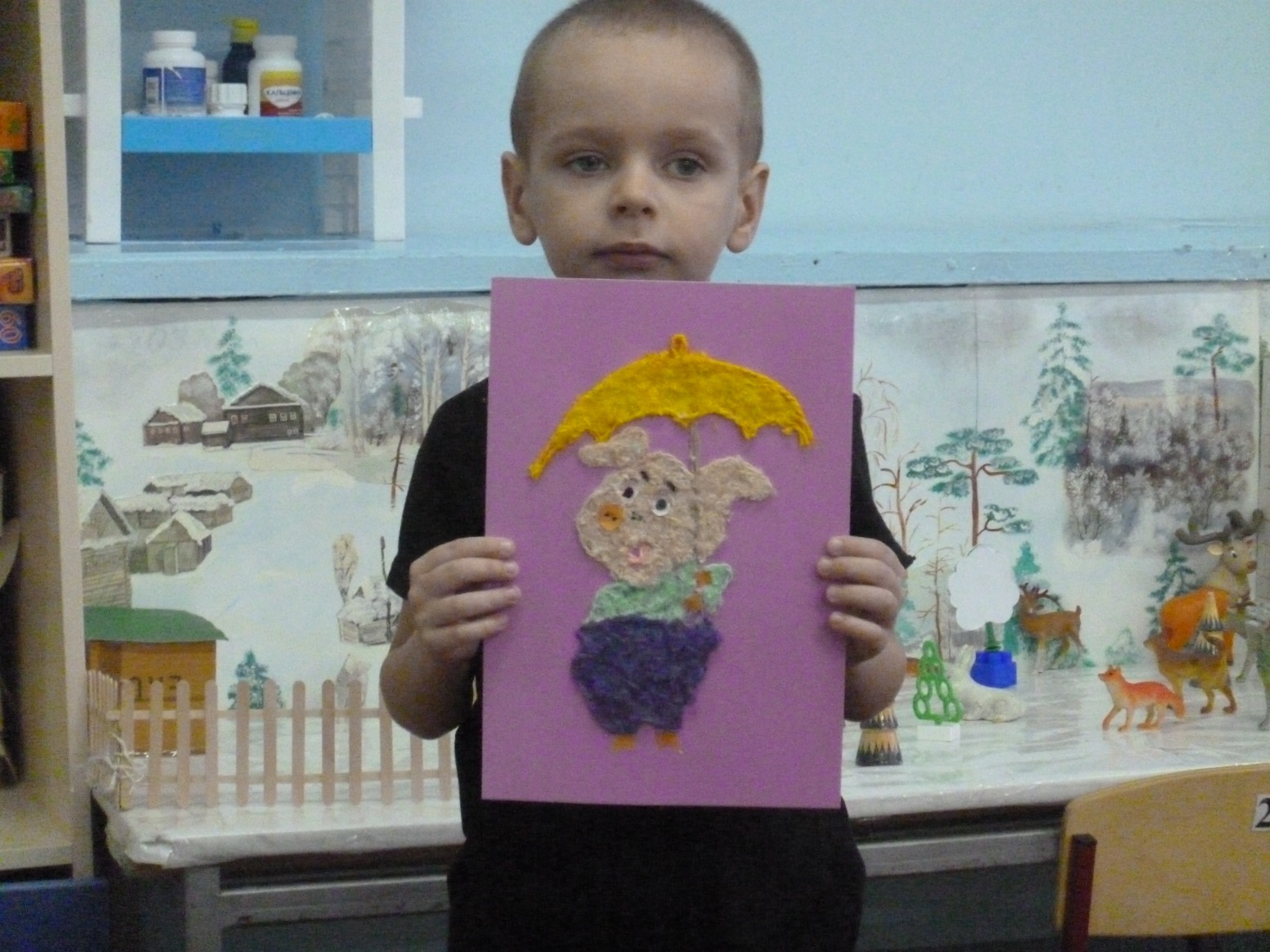 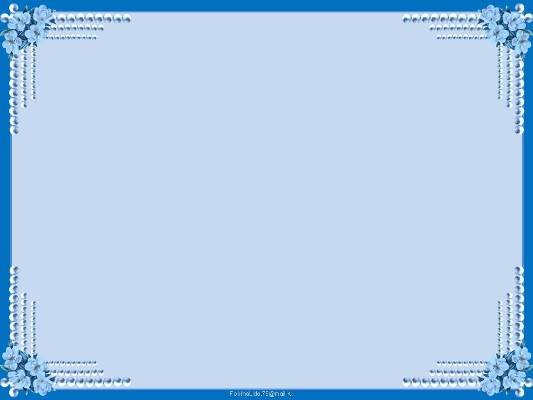 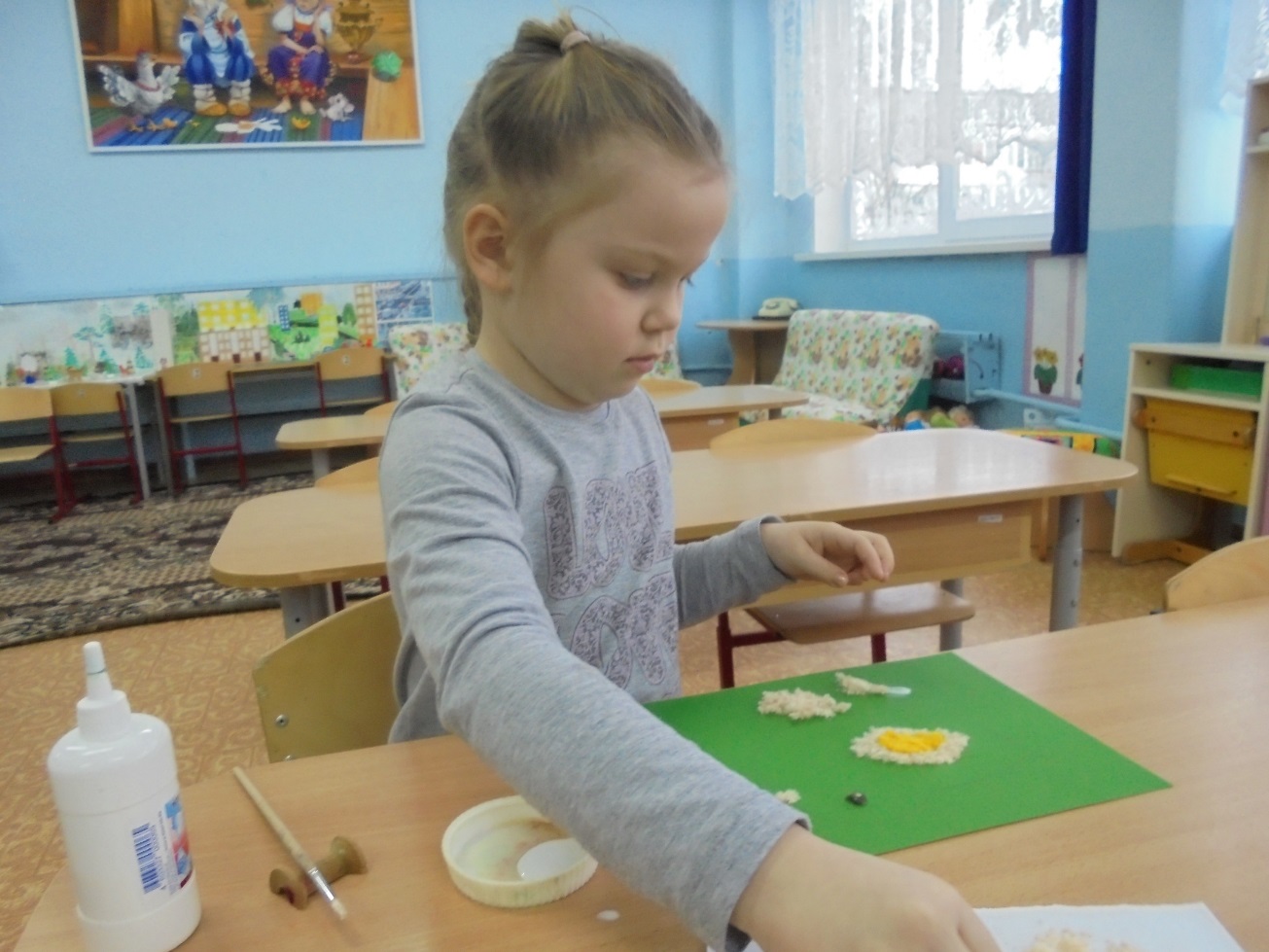 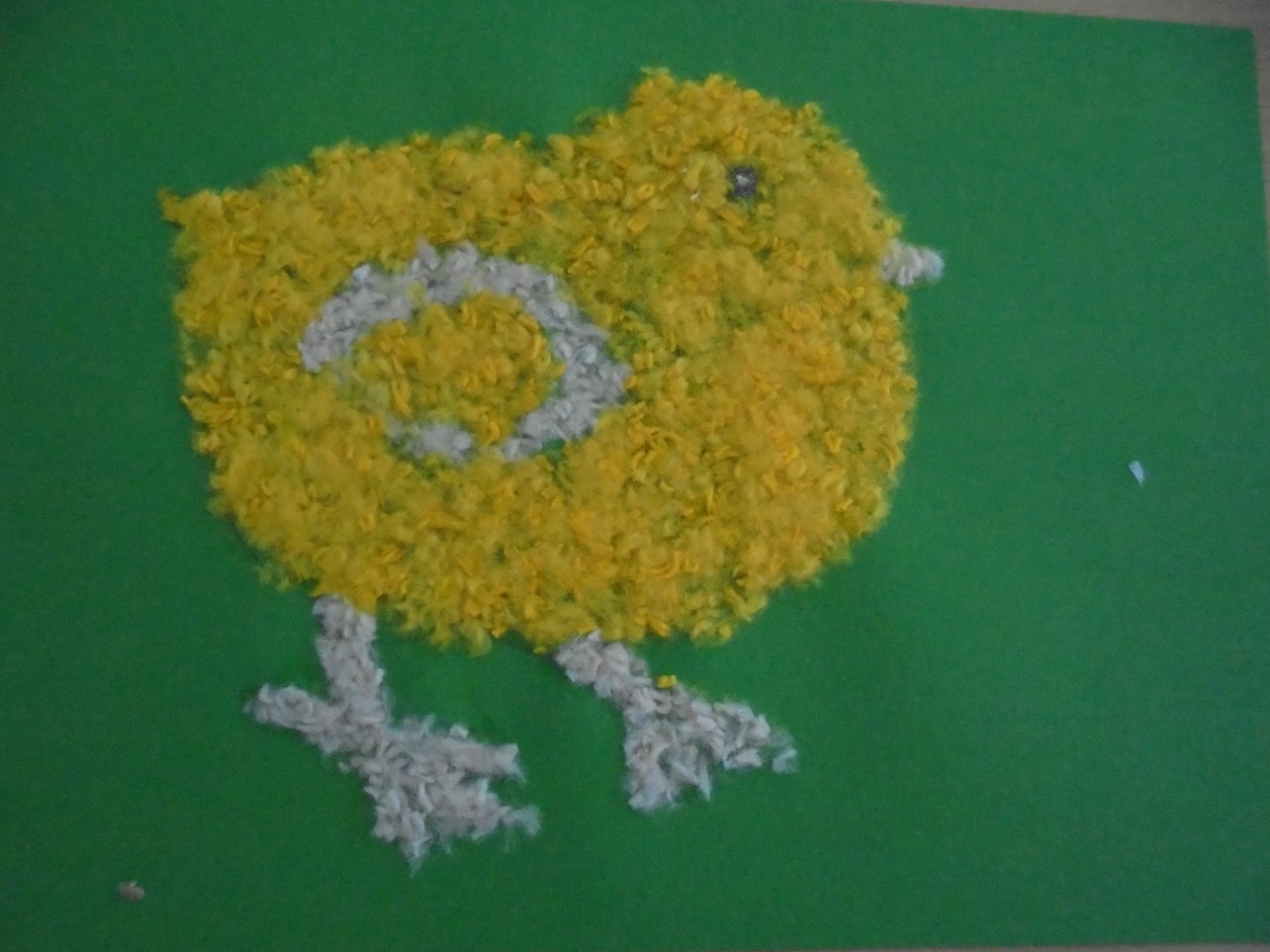 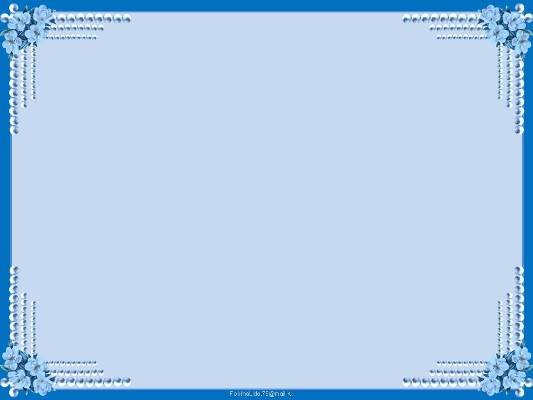 Бумагопластика
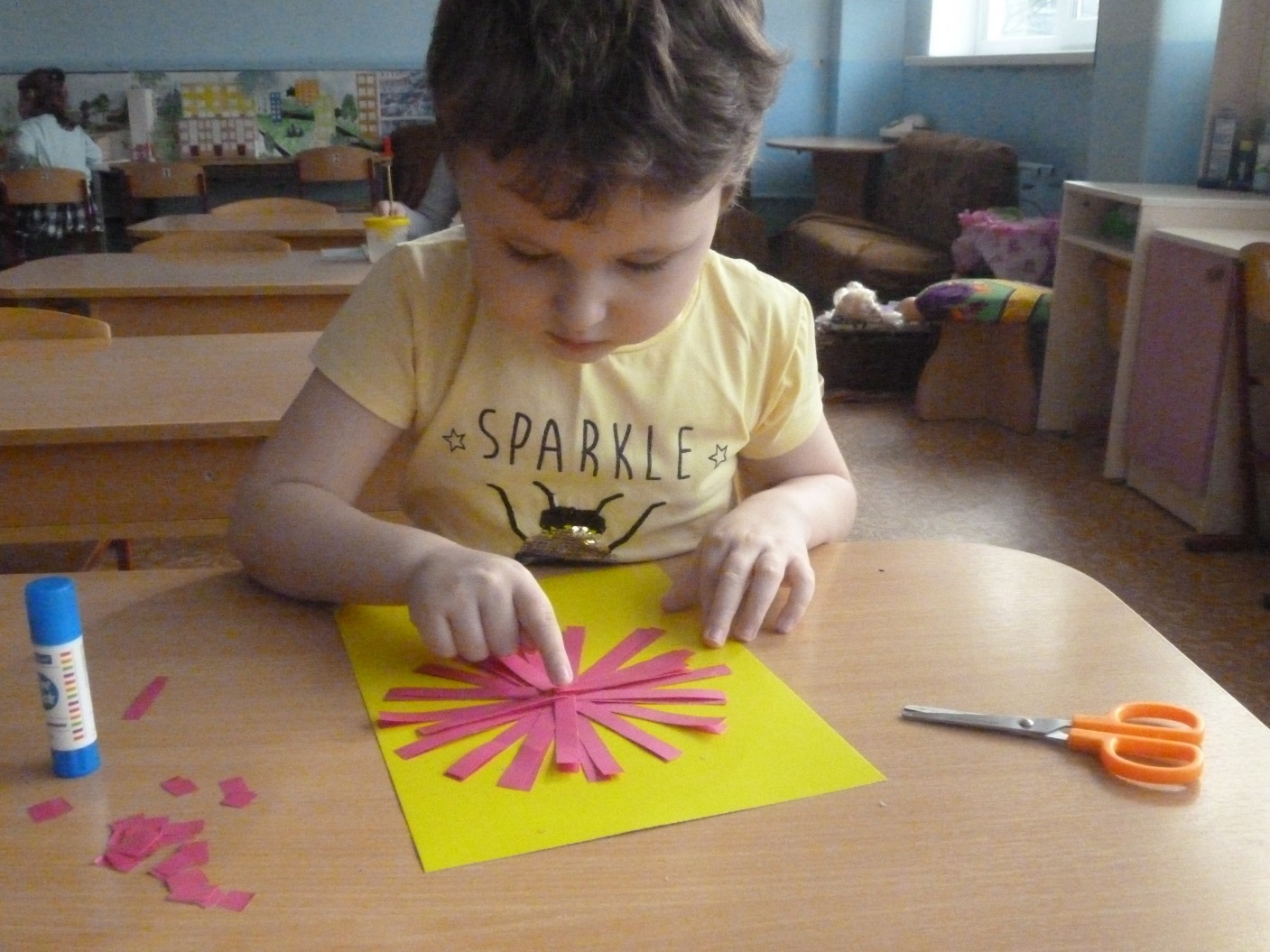 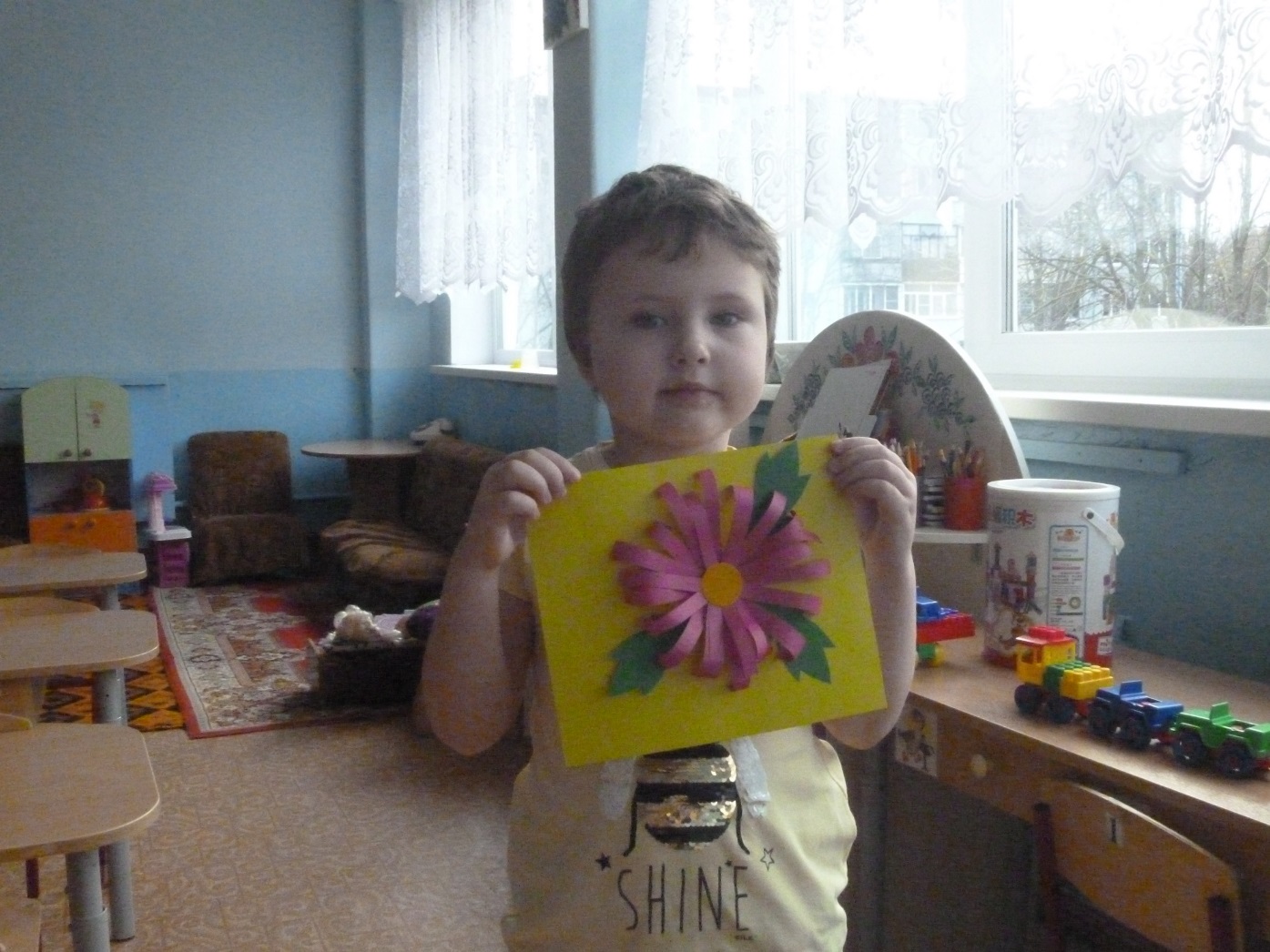 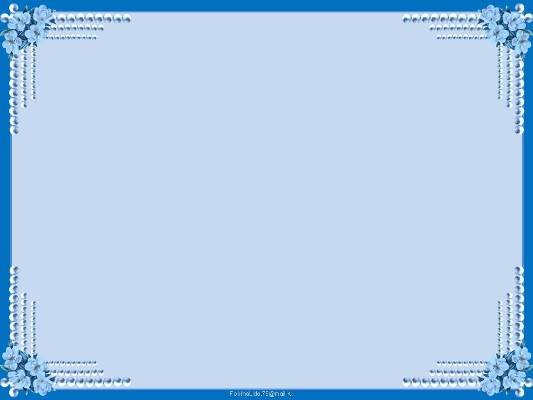 В период самоизоляции родителям были предложены консультации:
*«Какой материал можно использовать для творчества детей»
*«На все руки от скуки» 
Презентация «Красивый узор» (техника спирелли)